Inserte aquí el título del trabajo
en formato pregunta
Autor G.1,2, Autor L.1 y Autor, F.3
1 Inserte la filiación - correocontacto@mail.org.ar.
2 Inserte la filiación. 3 Inserte la filiación.
Objetivos
Lorem ipsum dolor sit amet. 33 esse eveniet ut galisum aliquid est fugiat cupiditate. Vel dolore quis et maxime architecto id expedita magnam aut dignissimos conseqest enim mollitia eos iste ullam. Eum rerum deserunt et dignissimos voluptatibus ab unde quae sed asperiores voluptate est rerum tempora qui adipisci nisi et volupta quos! Qui harum ipsam id inventore dolorem ex atque
molestias aut aliquid fugit qui quia delectus. Eum rerum deserunt et dignissimos voluptatibus ab unde quae sed asperiores voluptate est rerum tempora qui adipisci nisi et volupta quos!
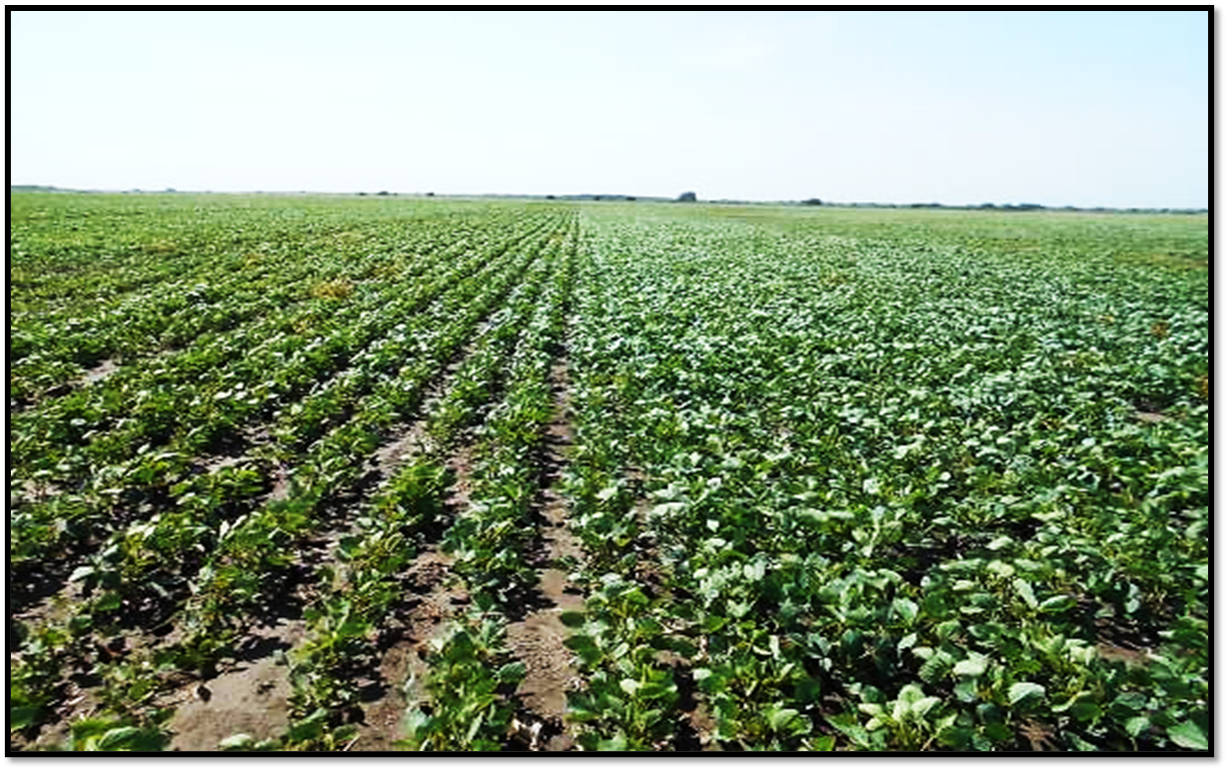 Metodología
Resultados
Lorem ipsum dolor sit amet. 33 esse eveniet ut galisum aliquid est fugiat cupiditate. Vel dolore quis et maxime architecto id expedita magnam aut dignissimos conseqest enim mollitia eos iste ullam. Eum rerum deserunt et dignissimos voluptatibus ab unde quae sed asperiores voluptate est rerum tempora qui adipisci nisi et volupta quos! Qui harum ipsam id inventore dolorem ex atque
molestias aut aliquid fugit qui quia delectus. Eum rerum deserunt et dignissimos voluptatibus ab unde quae sed asperiores voluptate est rerum tempora qui adipisci nisi et volupta quos!
Texto destacado
Inserte una descripción aquí
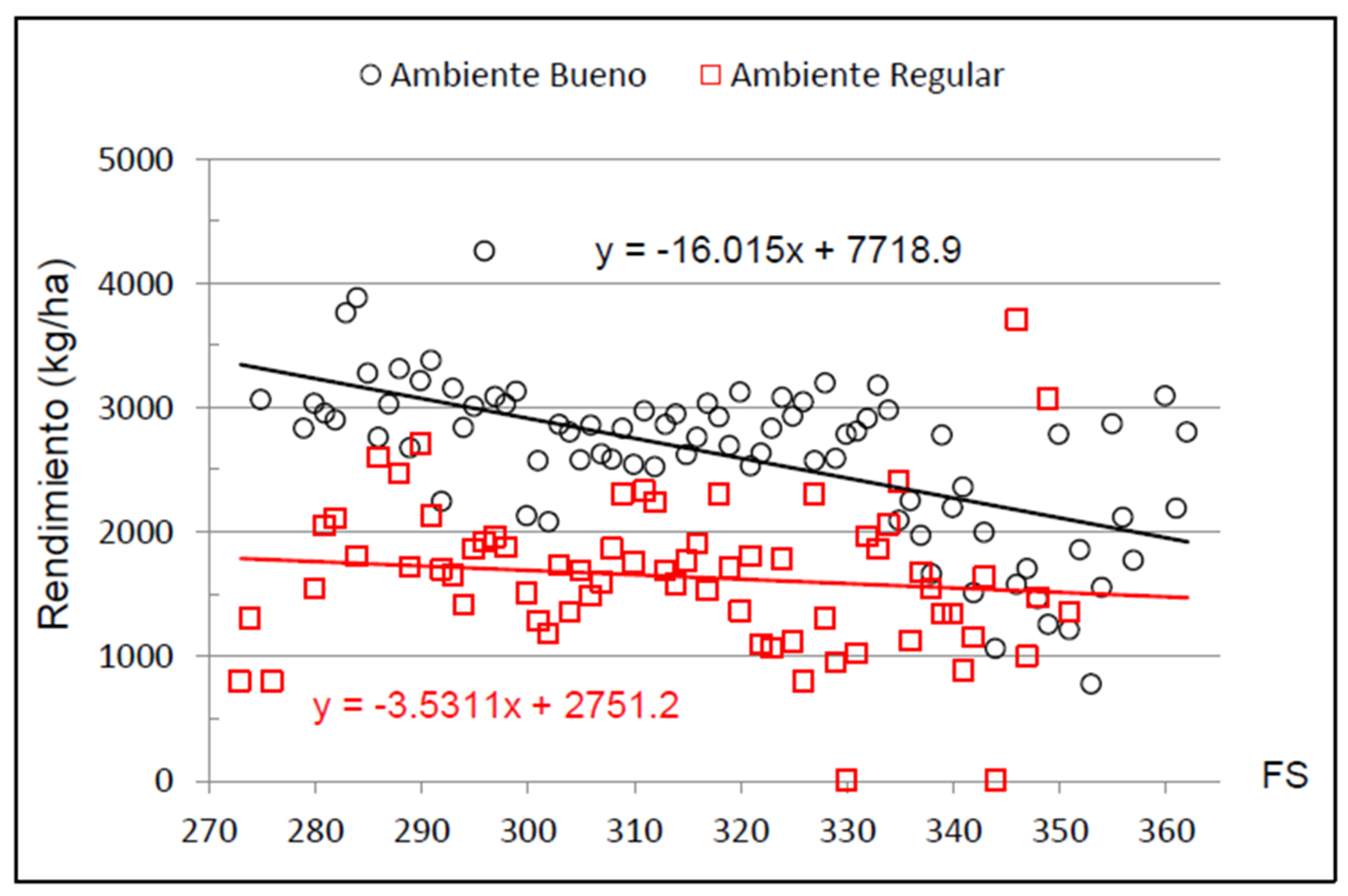 Lorem ipsum dolor sit amet. 33 esse eveniet ut galisum aliquid est fugiat cupiditate. Vel dolore quis et maxime architecto id expedita magnam aut dignissimos conseqest enim mollitia eos iste ullam. Eum rerum deserunt et dignissimos voluptatibus ab unde quae sed asperiores voluptate est rerum tempora qui adipisci nisi et volupta quos! Qui harum ipsam id inventore dolorem ex atque
molestias aut aliquid fugit qui quia delectus. Eum rerum deserunt et dignissimos voluptatibus ab unde quae sed asperiores voluptate est rerum tempora qui adipisci nisi et volupta quos!
Figura 1:
Inserte una descripción aquí
¿Qué aprendimos?
Lorem ipsum dolor sit amet. 33 esse eveniet ut galisum aliquid est fugiat cupiditate. Vel dolore quis et maxime architecto id expedita magnam aut dignissimos conseq est enim mollitia eos iste ullam. Eum rerum deserunt et dignissimos voluptatibus ab unde quae sed asperiores voluptate est rerum tempora qui adipisci nisi et volupta. Lorem ipsum dolor sit amet. 33 esse eveniet ut galisum aliquid est fugiat cupiditate. Vel dolore quis et maxime architecto id expedita magnam aut dignissimos conseq est enim mollitia eos iste ullam. Eum rerum deserunt et dignissimos voluptatibus ab unde quae sed asperiores voluptate est rerum tempora qui adipisci nisi et volupta.
Lorem ipsum dolor sit amet. 33 esse eveniet ut galisum aliquid est fugiat cupiditate. Vel dolore quis et maxime architecto id expedita magnam aut dignissimos conseq est enim mollitia eos iste ullam. Eum rerum deserunt et dignissimos voluptatibus ab unde quae sed asperiores voluptate est rerum tempora qui adipisci nisi et volupta.
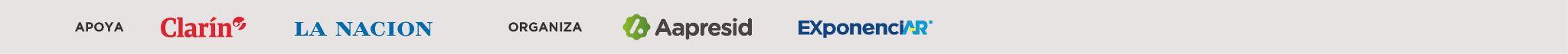